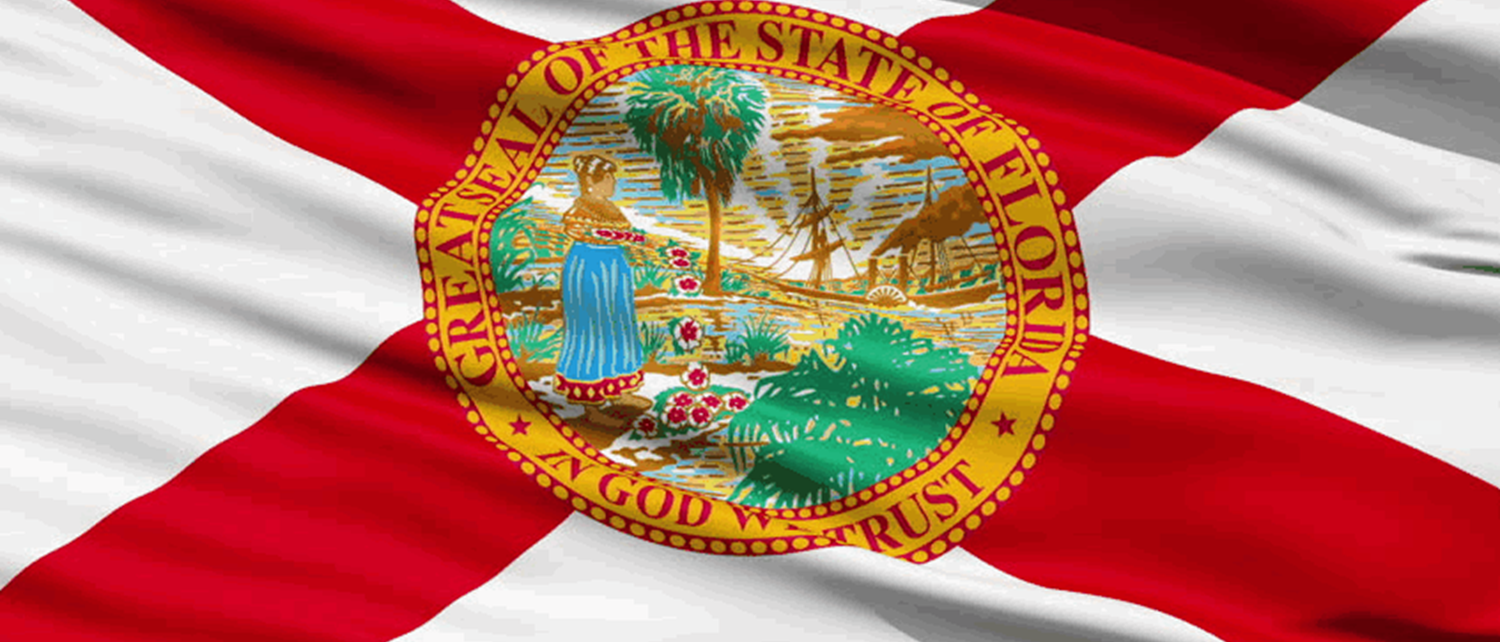 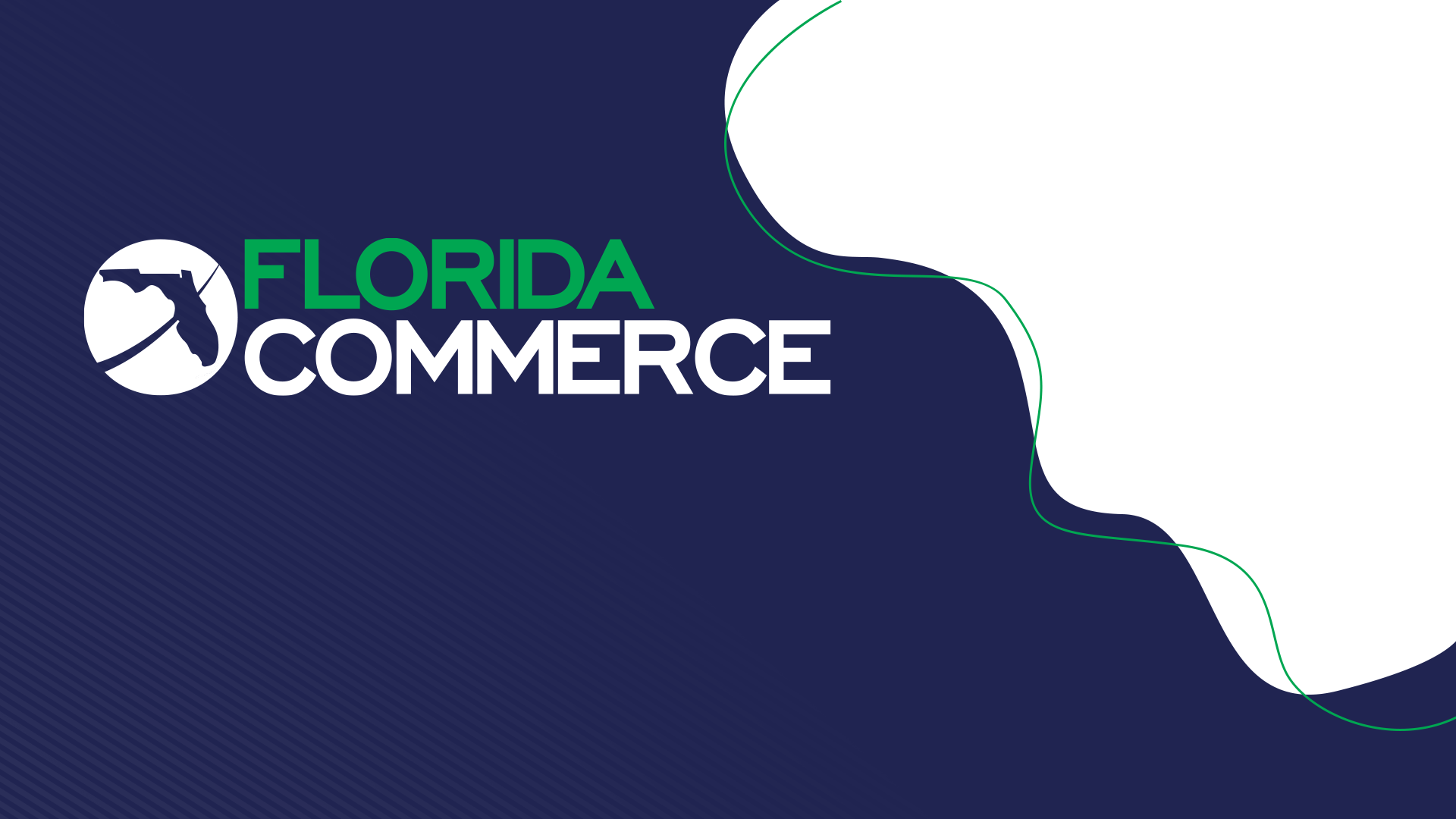 Workforce Innovation and Opportunity Act
On-the-Job Training
March 2024
Agenda
Overview 
Eligibility
Individual Training Accounts (ITAs), Training Contracts and/or Agreements
General Restrictions and Guidelines
On-the-Job Training and other training programs
State and Local Monitoring 
Employ Florida Documentation 
Resources
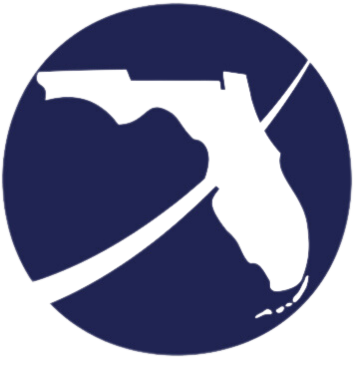 [Speaker Notes: We will begin with an overview of OJT by discussing key changes to OJT implemented by the WIOA of 2014, a review of the purpose for the OJT program, define OJT, identify common misconceptions and examining the benefits of the program for jobseekers, employers and local areas. 

We will discuss the eligibility requirements for Jobseekers, Employers and career placements.
Then, we will briefly discuss Individual Training Accounts (ITAs) reviewing the different scenarios when an ITA should be used. 

Discuss components of OJT assignments to include the duration, the training plan, composition of the local OJT contract, plan or agreement; and payment and recording of wages and the participants hours. We’ll discuss what should be included in the contract or training agreement? Then, we will rap up this section and review the contract requirements, roles and responsibilities of Jobseeker, Employer and LWDB. 

We will examine the general restrictions and guidelines for LWDBs, while discussing major components which should be included in local operating procedures to ensure that the jobseeker, employer and the LWDB remain in compliance with state and federal requirements.

We will review ‘the how’ of the different programs that may be used in conjunction with OJT such as registered apprenticeships, and discuss state and local monitoring requirements, review how the OJT assignment should be documented in the participants case file and Employ Florida. 

Lastly, we will complete an exercise using different scenarios that may arise in the areas, and resources which will aid in the process for OJT assignments.]
Background/Purpose
On-the-Job Training (OJT):
Is a proven, evidence-based strategy
Provides for reimbursements to businesses (up to 75%)
Provides employment services for unemployed and/or underemployed individuals through direct work experience
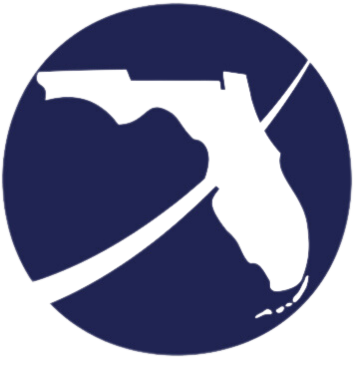 [Speaker Notes: OJT is a proven, evidence-based strategy under Workforce Innovation and Opportunity Act (WIOA) that expands and enhances workforce service delivery to eligible participants and jobseekers. 

OJT provides reimbursements to businesses or organizations, to aid the employer with costs associated with the loss of production for training newly hired employees. Businesses may be reimbursed up to 50 percent of the wage rate of OJT participants (in certain circumstances up to 75 percent) to help offset training costs of new employees. However, to reimburse an employer up to 75 percent, LWDBs must develop local operating procedures to govern the process.

OJT provides employment to unemployed or underemployed workers, seeking employment and for employers seeking workers, and the youth.]
Historical Changes
Sequence of services
Employer Reimbursement (up to 75%)
Alignment of performance measures with OJT
Training focuses on in-demand occupations
Connection between OJT and Registered Apprenticeships
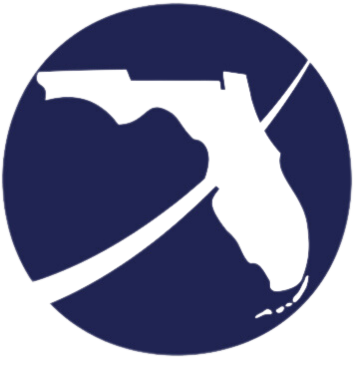 [Speaker Notes: WIOA was signed into law July of 2014, and there were a few key changes for the use of OJTs :

Under WIOA, there is no prescribed sequence of services for engaging or enrolling a participant in OJT.

Up to 50% of all OJT training costs are reimbursable under WIOA. 

WIOA’s performance measures are aligned with OJT, which permits the state and local areas the ability to measure a participant’s success.

WIOA encourages training that focuses on high-demand occupational jobs and positions.
     (Brief discussion on how OJT supports this statement)

Provides a clear connection between OJT and Registered Apprenticeship.
     (Brief discussion on OJT and Registered Apprenticeship)
     Apprenticeships are:
Proven approaches for preparing workers for jobs while meeting the needs of the business industry for a highly-skilled workforce
An employer-driven, “learn-while-you-earn” model that combines on-the-job training, provided by the employer with job-related instruction]
Defining OJT
OJT is defined as training by an employer that is provided to a participant while engaged in productive work in a job that:

Provides knowledge or skills essential to the adequately perform the job; 
Is made available through a program that provides reimbursement to the employer of up to 50 % (up to 75%) of the wage rate of the participant; 
Pays the participant an hourly wage; and 
Is limited in duration (not to exceed twelve months) to the occupation for which the participant is being trained.
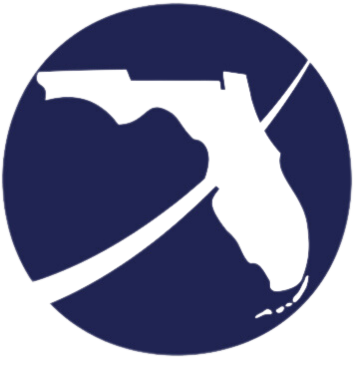 [Speaker Notes: Read Slide]
Review
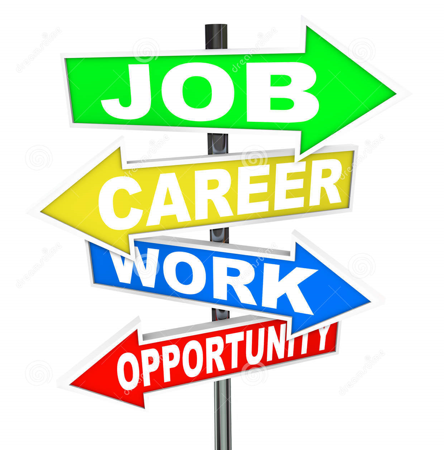 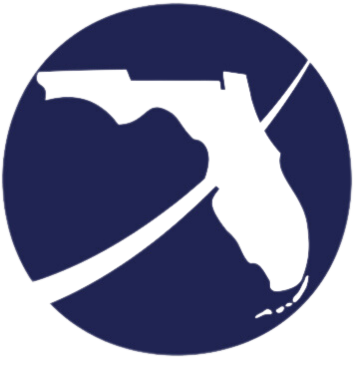 [Speaker Notes: Question:  Name two changes that are included with WIOA that were not allowable under WIA?
Answers include any of the below:
Sequence of services
Employer Reimbursement (up to 75%)
Alignment of performance measures with OJT
Training focuses on in-demand occupations
Connection between OJT and Registered Apprenticeships]
OJT Common Misperceptions
One-size does not fit all

Not a work experience program

Enhancement of skills for the participant

Is not a wage subsidy 

Not a source for inexpensive or temporary labor

Not an alternative for relocating businesses
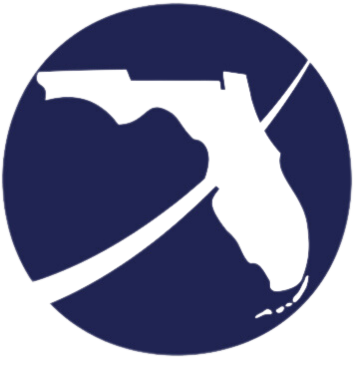 [Speaker Notes: One-size does not fit all - On-the-Job Training plans must be unique and tailored to the specific training needs of the participant. No plan should be a duplicate of a previous one. 

Not a work experience program – This is not a program intended for individuals who are not ready to work and lack employability skills. An OJT participant should be able to progress forward while at a business and in training to acquire or enhance their skills. 

Enhancement of skills for the participant – This experience for a participant should be to enhance employability skills. 

Is not a wage subsidy –The local area should not execute OJT contracts with businesses that would otherwise not be able to afford to hire the participant. 

Not a source for inexpensive or temporary labor –  In agreeing to hire an OJT participant, a business must agree to compensate the OJT participant at the same wage rate (including periodic increases) and benefits (including health insurance and worker’s compensation) that is provided to other employees or participants in similar occupations who have similar training, experience, and skills. A business should also demonstrate a commitment to retain a participant who successfully completes the OJT program while providing them with an comparable wage. Local areas should not execute future OJT contracts with a business with a history of failing to retain OJT participants.

Not an alternative for relocating businesses - A relocated business must be in operation for at least 120 days before a local area may offer WIOA-funded services, including customized training, skill training, OJT, or specific assessment of job applicants.]
OJT Populations
OJT may be offered to:

Adults
Dislocated Workers
Unemployed and/or underemployed workers
In-School Youth (ISY) 
Out-of-School Youth (OSY)
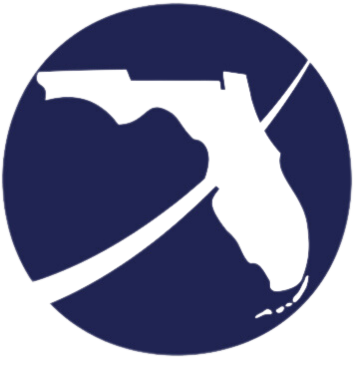 [Speaker Notes: OJT target populations include adults and dislocated workers, unemployed and underemployed workers, and In-School Youth and Out-of School Youth.]
Eligibility
A participant who meets WIOA eligibility may be considered for OJT when:

Eligibility requirements for the WIOA adult, dislocated worker or youth programs have been met; and

The participant has been determined to be in need of training services.
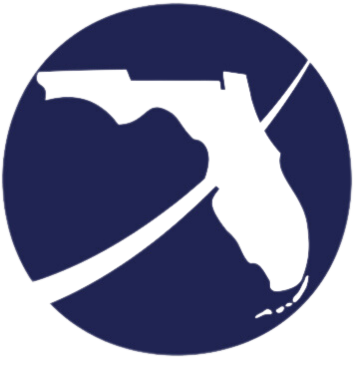 [Speaker Notes: OJT provides an excellent opportunity for individuals to build or update skills and/or establish themselves in emerging high-demand fields. It also provides an opportunity for businesses to hire individuals and invest in their skill development. Individuals must meet WIOA eligibility criteria to participate in OJT programs.]
Employed Workers OJT Eligibility
OJT contracts may be written for employed workers when:

The employee is not earning a self-sufficient wage or wages, as determined by the LWDB policy;

The OJT relates to the introduction of new technologies, introduction to new production or service procedures, upgrading to new jobs that require additional skills, workplace literacy, or other appropriate skills; and 

There is a contract for the OJT with and employer or registered apprenticeship program sponsor in the public, private non-profit or private sector.
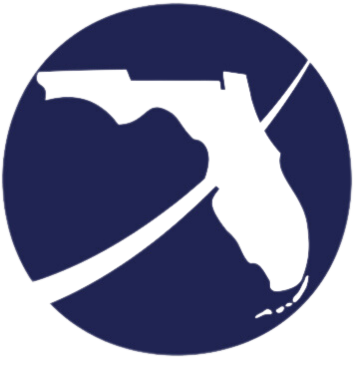 [Speaker Notes: LWDBs must develop Local Operating Procedures (LOP) that govern and establish criteria, and eligibility for employed workers. The LOPs must define the criteria used to determine when an employed worker is eligible for OJT.  (Read Slide)]
OJT Occupation Restrictions
Occupations that are not suitable for OJT are occupations:

Based on commission; 
Seasonal in nature; or
That are less than part-time.
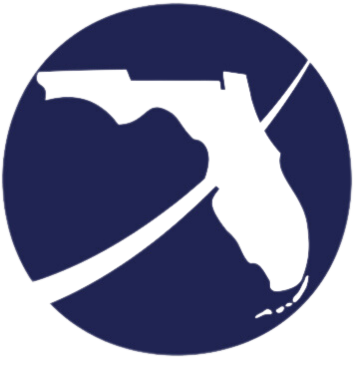 [Speaker Notes: There are occupations which are not suitable for an OJT assignment. 
Part-time (32 hours)
Read Slide]
Review
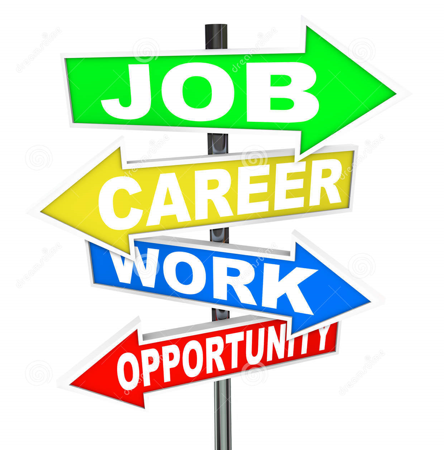 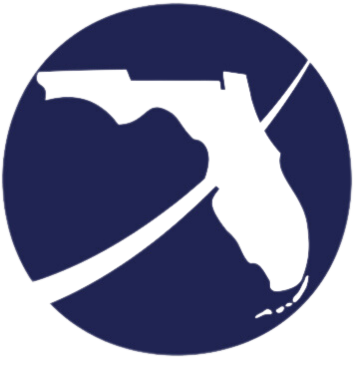 [Speaker Notes: Name two common misperceptions regarding OJT?
One-size does not fit all
Not a Work Experience program
Enhancement of skills for the participant
Is not a wage subsidy 
Not a source for inexpensive or temporary labor
Not an alternative for relocating businesses

WIOA requires that OJT have these two components:
Training by an employer that is provided; (relational instruction).
To a paid participant while that participant is engaged in productive                           work in a job that (work training exp).]
Duration of Assignment
LWDBs must ensure that the OJT contracts are procured in accordance with federal, state and local procurement policies and shall not exceed a 12-month period.
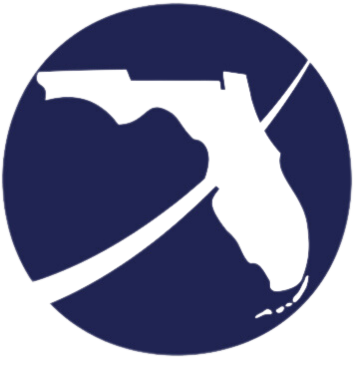 [Speaker Notes: Read Slide

Although there is no legal limit to the duration of training, most local areas set limits on the length of training, or issue guidance based on the complexity of the job to be learned.  Most local areas limit the training to no fewer than 4 weeks and no more than 26 weeks.

When adopting a training policy, it is recommended to use a readily available occupational information source such as O*NET, or any other classification model.  The policy should specify how long or short the training sessions should be for participants, based on individual assessments of the participant's background, skills, and barriers to employment.  It should also set a maximum and minimum allowable length for the OJT, which should also be mentioned in the OJT contract]
OJT Training Plan/Contract
LWDBs must ensure that the OJT plan and/or contract is:
developed jointly with the participant and staff;
based on the occupation the participant has selected; and
detailed with the type of job training.
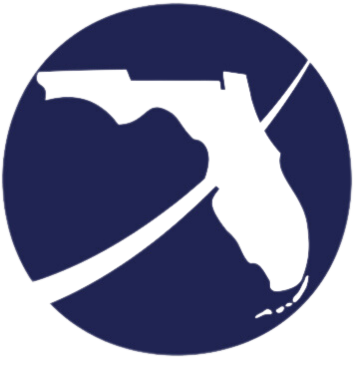 OJT Contract Requirements
Name, address, and telephone number of the business/employer;
Name of the contract administrator for the employer;
Number of participants to be trained, specifying for each participant or position;
Number of hours of training;
Wage rate (including scheduled adjustments);
Reimbursement rate;
Job description for each training occupation;
Training plan (see next section) for each slot or category indicating the occupational skills and knowledge to be learned in an orderly progression of training sequences;
A description of any additional services to be provided beyond training;
Total maximum dollar amount of the agreement;
Beginning and ending dates of agreement;
Personnel responsible for supervision of the training;
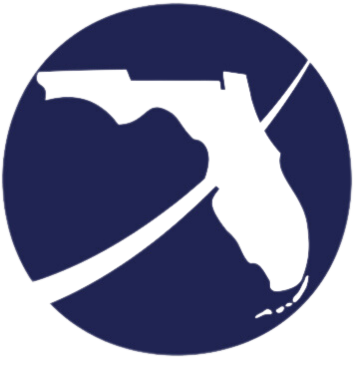 [Speaker Notes: Read Slide 
Discuss briefly]
OJT Contract Requirements (cont’d)
Terms of agreement for job retention;
Record-keeping requirements, including participant time and attendance documentation and payroll records;
Invoicing/payment procedures, including frequency of billing and required supporting documentation;
Workers' compensation, or if not applicable, alternative insurance for injuries to participants;
Assurances of no displacement of currently employed workers or infringement on promotional opportunities;
Signatures of authorizing official from employer/business and local board or entity, agreements and must be on record as the signatory official, and
General provisions and assurances.
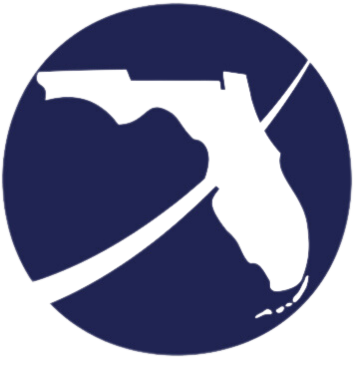 [Speaker Notes: Read Slide 
Discuss briefly]
OJT Contract Sample
OJT Contract Sample
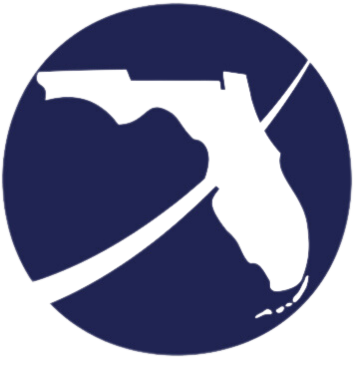 [Speaker Notes: Pass out a sample of the contract.]
Review
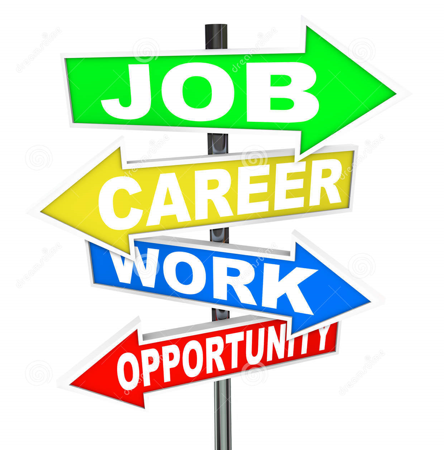 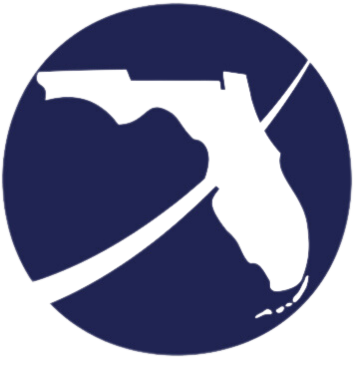 [Speaker Notes: How many hours per week is a participant permitted to work on an OJT assignment?
      Answer: Not more than 30-35; discuss. OJT should not be part-time. 

If the employer states that a participant may begin work tomorrow (even if they have not received a copy of the signed agreement), should the LWDB allow the participant to start?
      Answer: 	No, prior to beginning the OJT assignment, the contract must be signed
      and included in the participant’s file, reviewed with the participant and provide a
      copy to the participant and to the  employer.]
Payment, Recording Wages, and Participant Hours
Must be in compliance with WIOA program guidelines.
LWDB must ensure that participant wages are equal to those similarly employed by the employer.
The LWDB must ensure WIOA funds are not utilized to pay for the following:
holidays;
sick leave;
vacation; 
overtime hours; 
fringe benefits; and/or
work performed outside the OJT contract.
LWDB must retain records for each OJT employer and OJT participant for a minimum of five years.
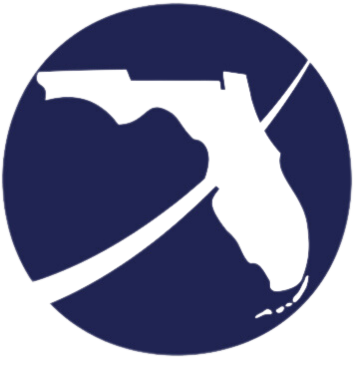 [Speaker Notes: Payments to employers for OJT must be in compliance with WIOA program guidelines and LWDBs local operating procedures (LOPs). OJT payments are compensation for the employers’ costs associated with training participants. Employers are not required to document these extraordinary costs. 

The LWDB must ensure that participant wages are equal to individuals who are employed by the employer in a similar job. The LWDB must communicate to the employer the expectation that the participant will continue working after the OJT contract ends, will receive compensation, other benefits that are commensurate with their job performance and in alignment with other workers. 

The LWDB must retain records for each OJT employer and the OJT participant for a minimum of five years. Any calculation of hours worked or timesheets recording wages and/or benefits by the participant must also be recorded in Employ Florida and the participant’s case file. Records regarding the OJT assignment may be requested by DEO for monitoring purposes.]
Reverse Referral
A reverse referral is the referral of an individual to the career center from a prospective employer (under either formal or informal agreement) for assessment as to whether or not the individual meets the employer’s hiring requirements for a specific position.
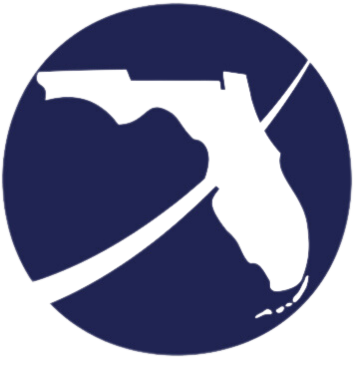 [Speaker Notes: Read Slide]
Reverse Referral (cont’d)
“Reverse Referrals” are only permitted when:

the participant progresses through the intake and assessment process, meets all of the requirements for eligibility;

the completed Individual Employment Plan (IEP) indicates training is necessary;

the employer meets all of the eligibility requirements under the state policy; and

the employer provides assurance that the individual has not previously been employed by the employer in the same or similar position.
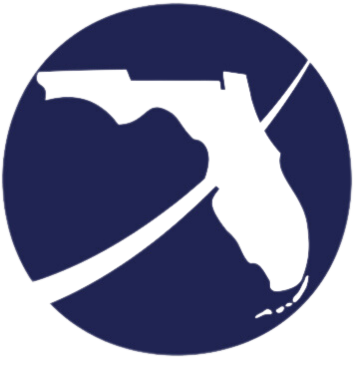 [Speaker Notes: Read Slide]
LWDB Roles and Responsibilities
LWDBs must ensure that the OJT:
Contract includes an explanation of how participants will be provided a structured training opportunity.
Participants are compensated at the same wage rates, including periodic increases, as trainees or employees who are in similar occupations by the same employer and who have similar training, experience, and skills. 
Contracts are signed and dated by a representative from the LWDB, the employer and the OJT participant.
Contracts outline the requirements for the participant, employer and the local area, that are specific to the OJT training.
Contracts include any applicable provisions required by federal statutes and executive orders.
Contracts include employer responsibilities and required assurances that the employer will provide to the participant during and following the OJT
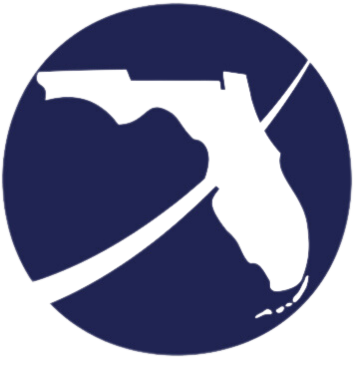 [Speaker Notes: Read Slide]
LWDB Roles and Responsibilities (cont’d)
No participant is placed in an OJT where a member of that person’s immediate family is directly supervised by or directly supervises the participant.
Employees were not laid off at the previous location as a result of the relocation from another area of the United States.
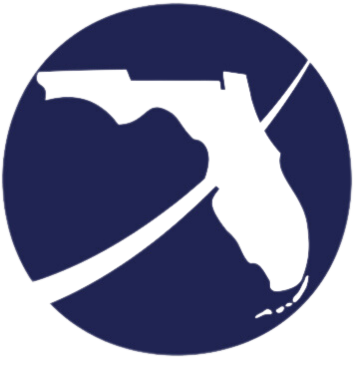 Review
Questions: 
Growing WIOA Strong!!
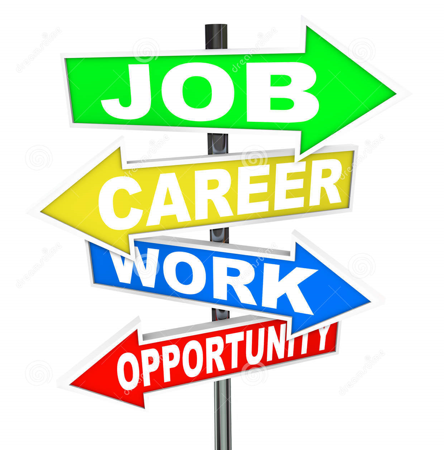 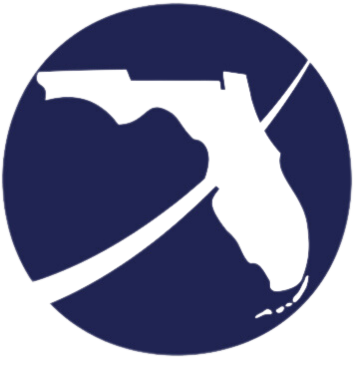 [Speaker Notes: Let’s review and discuss….

A participant and my aunt owns a graphic designs company. She would like for me to complete OJT with her company, is this allowed?
Answer: No, because of nepotism. 
Discussion

A participant is recommended by a member of the Board of Directors for an OJT assignment. The agency is managed by the Board of Director’s wife, is this allowed?
Answer: Yes, this is not a conflict of interest.
Discussion]
OJT and Other Programs
OJT contracts executed in conjunction with other training programs. 


Customized training is training designed to meet the special requirements of an employer (or a group of employers) that is conducted with a commitment by the employer to employ an individual upon successful completion of the training, and the employer pays for the cost of the training, as determined by the local area, and in accordance with WIOA sec. 3(14).
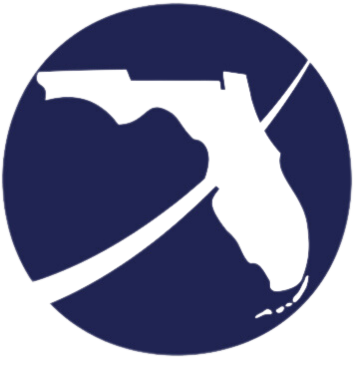 [Speaker Notes: Here we want to talk about the different training programs that may be executed in conjunction with OJT.

First, who can tell me what customized training is? (Discussion)

Let’s discuss Customized training. This training is:
business-driven and designed to meet the special requirements of each employer. 
training conducted with a commitment by the employer to employ (or in the case of incumbent workers, continue to employ) an individual upon the successful completion of training, for which the employer pays for no less than 50% of the cost.

Who can give an example of OJT contracts being executed in conjunction with other training programs?

Example:
What if the participant was completing a customized training opportunity (such as soft skills) and completing an occupational skills training while working at Publix completing OJT. 

Discussion]
OJT and Registered Apprenticeships
Traditional Registered Apprenticeship programs
“Earn and learn”
Business driven model
Combines paid on-the-job (OJT) training with related instruction
Length of training/Time-based
Skill competencies
Five core components of Registered Apprenticeships
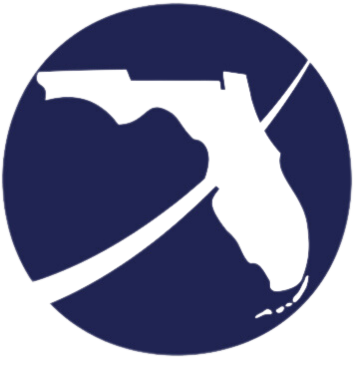 [Speaker Notes: OJT contracts may be entered into with registered apprenticeship program sponsors or employers in registered apprenticeship programs for the OJT portion of the registered apprenticeship.

A Registered Apprenticeship:
is a proven model of job preparation that combines paid on-the-job training (OJT) with related instruction to progressively increase workers’ skill levels and wages; 
a business-driven model that provides an effective way for employers to recruit, train, and retain highly skilled workers. 

It allows employers to develop and apply industry standards to training programs, thereby increasing productivity and the quality of the workforce. As an “earn and learn” strategy, Registered Apprenticeship offers job seekers immediate employment opportunities that pay sustainable wages and offer advancement along a career path. 

The length of training and the skills and competencies required for mastery of an occupation are set by industry. Traditional Registered Apprenticeship programs are time-based and require a specific number of hours of OJT and related instruction. 

There are five core components of Registered Apprenticeships that we will review (on the next slide)]
Core Components for Registered Apprenticeships
Business involvement
On-the-job Training
Related Instruction
Rewards for Skills Gains
National Occupational Credential
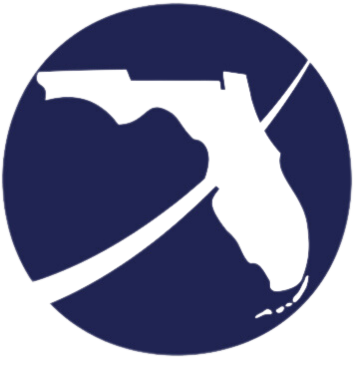 [Speaker Notes: The five core components for Registered Apprenticeship programs include:
Business Involvement. Businesses are the foundation of every Registered Apprenticeship program, and the skills needed for workforce success form the core of the model. Businesses must play an active role in building Registered Apprenticeship programs and are involved in every step of their design and execution.
On-the-Job Training. Every Registered Apprenticeship program includes structured OJT. Companies hire apprentices and provide hands-on training from an experienced mentor. This training is developed by mapping the skills and knowledge the apprentice must learn over the course of the program to be fully proficient at the job.
Related Instruction. Apprentices receive related instruction or classroom style training that complements the OJT. This instruction helps refine the technical and academic skills that apply to the job. Related instruction may be provided by a community college, technical school or college, an apprenticeship training school, or by the business itself. This instruction can be provided at the school, online, or at the work site.
Rewards for Skill Gains. Apprentices receive increases in pay as their skills and knowledge increase. Progressive wage gains reward and motivate apprentices as they advance through training and become more productive and skilled at their job.
National Occupational Credential. Every graduate of a Registered Apprenticeship program receives a nationally-recognized credential, referred to as a Certificate of Completion, which is issued by the U.S. Department of Labor (USDOL) or a federally recognized SAA. This portable credential signifies that the apprentice is fully qualified to successfully perform an occupation. Many Registered Apprenticeship programs.]
State and Local Monitoring
Documents that should be in the participant’s case file and recorded in Employ Florida are:
Contract and/or agreement;
Credential/MSG (if permissible);
Timesheet;
Services provided to the participant; and
Any document to explain required information (e.g., self attestation).
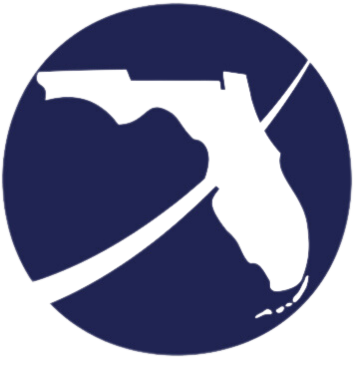 [Speaker Notes: Read Slide

The items on this slide is what the DEO Programmatic Monitoring Team will look for when completing their review. 

Discussion]
State and Local Monitoring (cont’d)
LWDBs must establish local monitoring policies and procedures that include, at minimum:
the roles of the employer, participant and LWDB staff; 
local monitoring procedures of OJT employers and worksites to ensure that all parties are and remain in compliance; and 
validation of skills and competency attainment for participants.
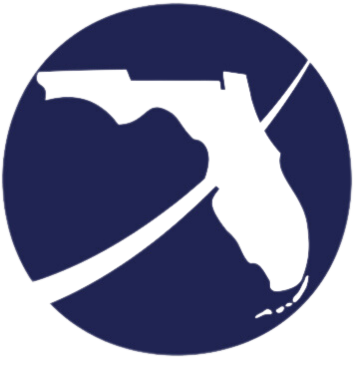 [Speaker Notes: Services and activities provided under WIOA must be monitored annually for compliance with WIOA requirements by the DEO. DEO will monitor the requirements outlined in this policy and local operating procedures. 

However, LWDBs must establish local monitoring policies and procedures that include, at minimum: (Read Slide)

LWDBs must ensure participating employers agree to cooperate with monitoring efforts by the state and/or LWDB and adhere to all other applicable local, state and federal rules and regulations.]
OJT Resources
Workforce GPS Toolkit
OJT Administrative Policy 09
Sample OJT Contract
TEGL 19-16
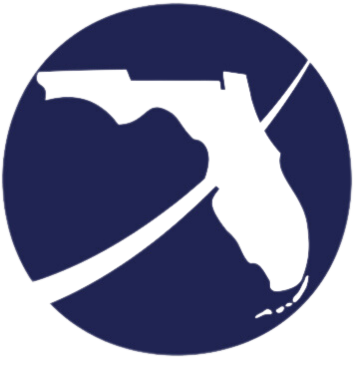 [Speaker Notes: Read Slide]
Questions & Answers
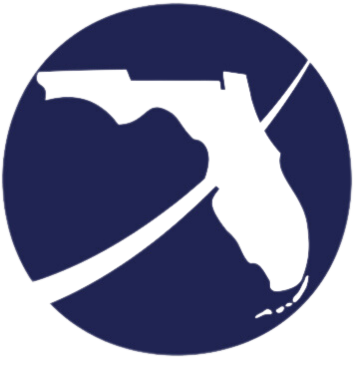 Contact Us
Thank You.
If you have questions or comments about this presentation, please contact us.
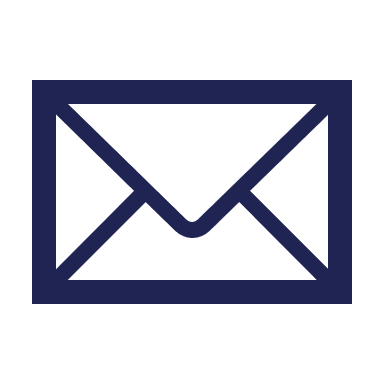 Florida Department of Commerce
Division of Workforce Services
Bureau of One-Stop and Program Support
Email:  WIOA@commerce.fl.gov
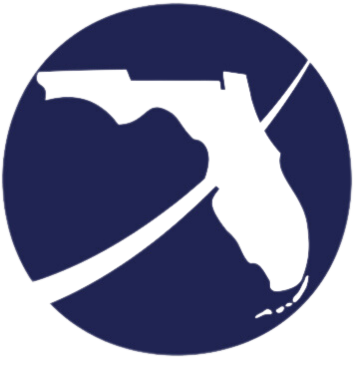